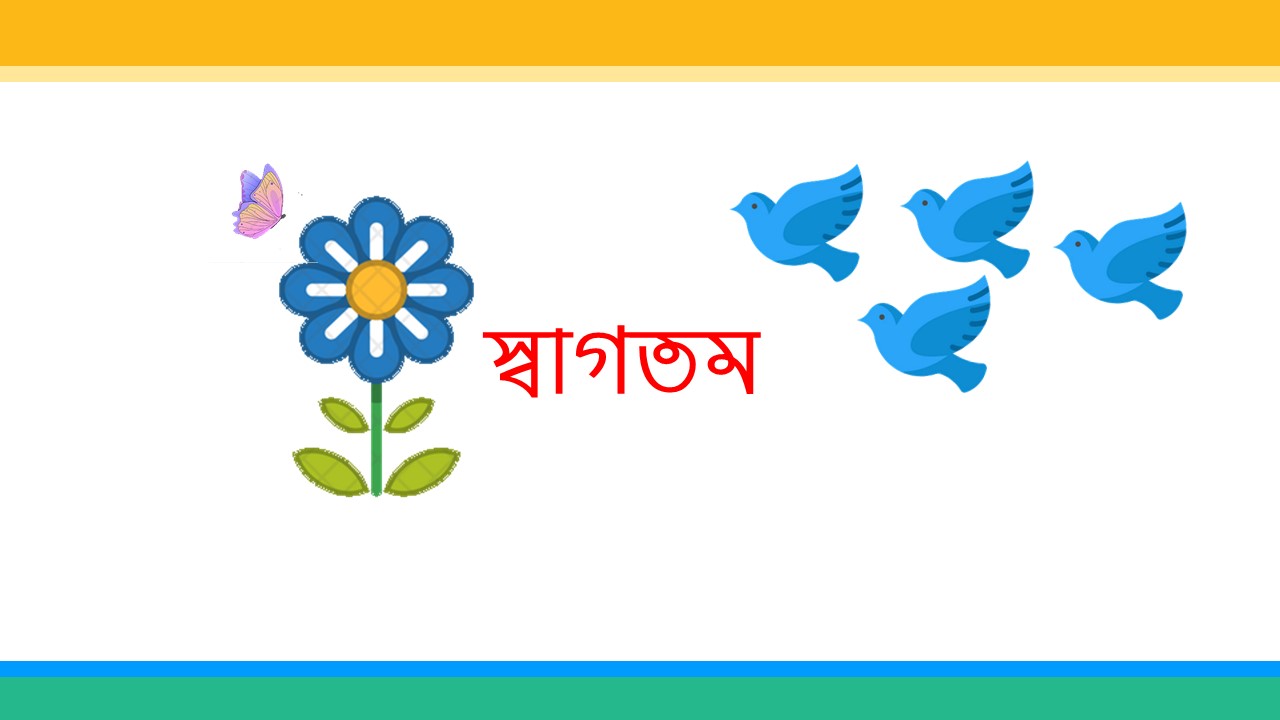 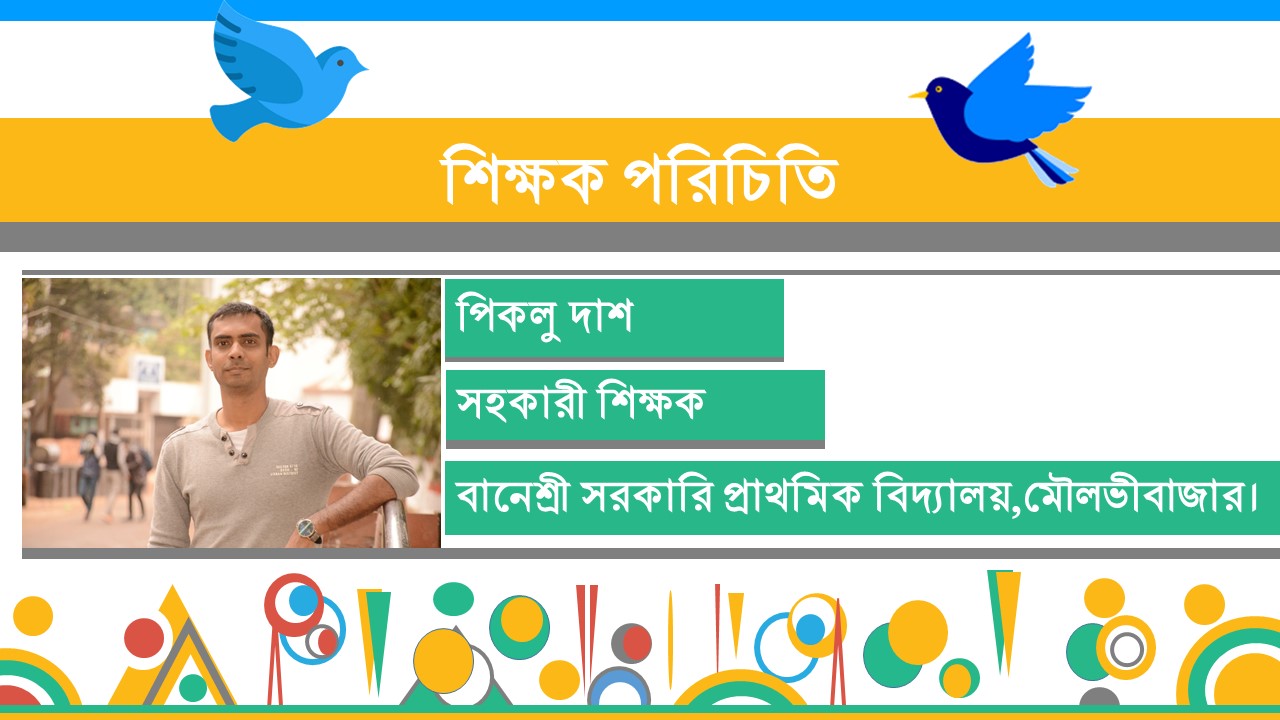 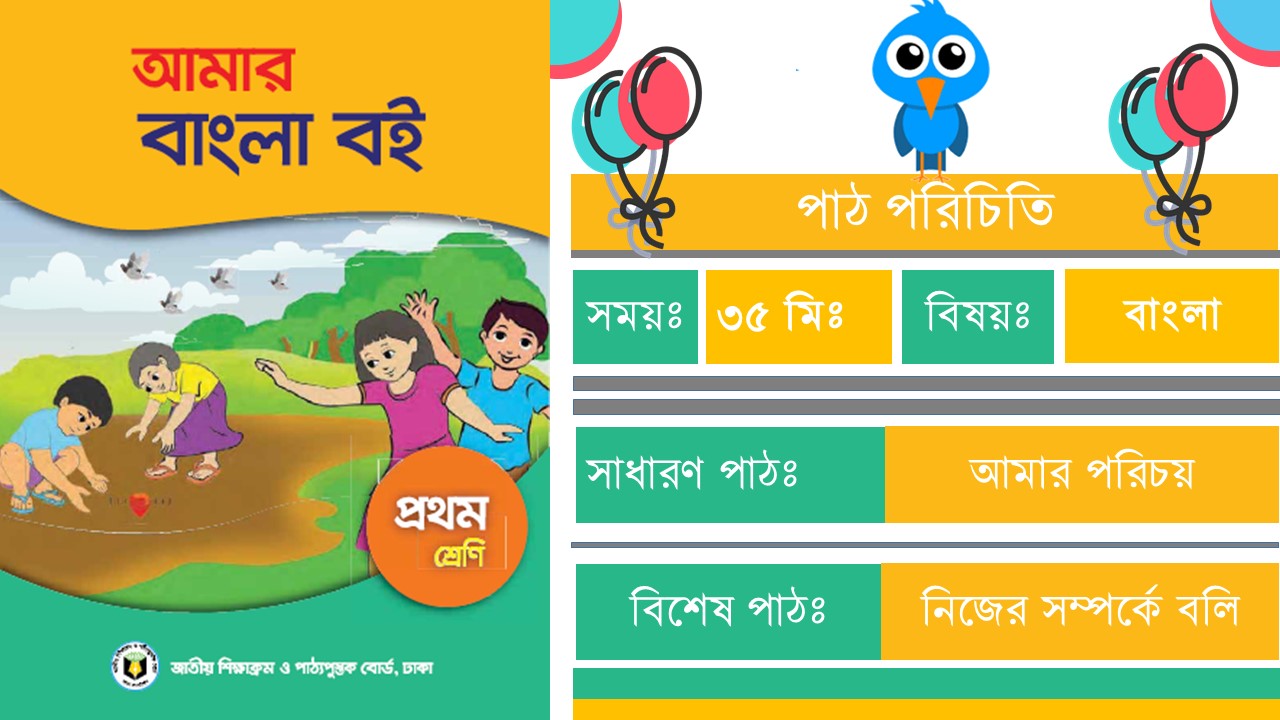 স্বরবর্ণ
স্বরবর্ণ
শিখনফল
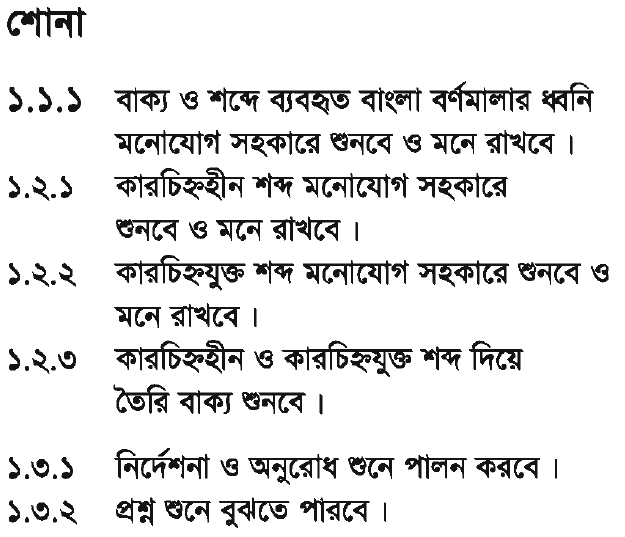 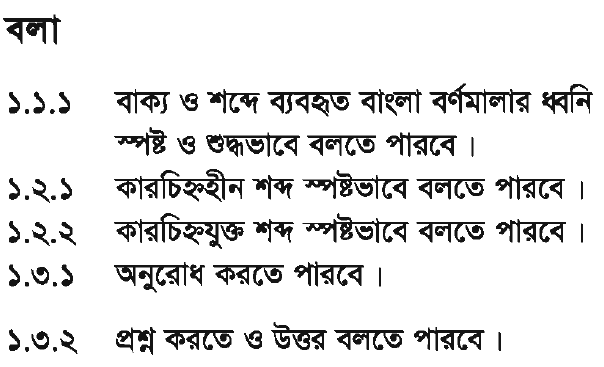 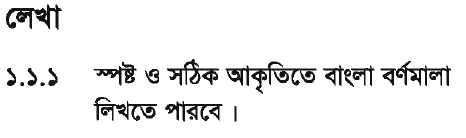 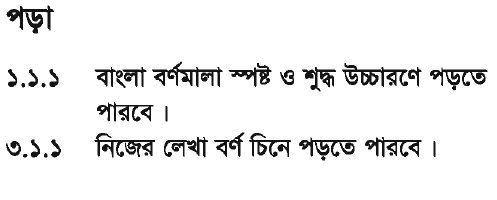 উপকরণ
পাঠ্যবই,শিক্ষক সহায়িকা,শিক্ষক নির্দেশিকা,ব্লাক বোর্ড
শিখন শেখানো কার্যাবলী
কুশল বিনিময়ের মাধ্যমে অনূকুল পরিবেশ সৃষ্টি
আবেগ তৈরি
পূর্বজ্ঞান যাচাই
ই
উ
ঋ
অ
ঈ
আ
ঊ
ঔ
এ
ঐ
উপস্থাপন
ঈ
উ
ঊ
অ
আ
ই
ও
ঔ
ঋ
এ
ঐ
প্রথমে শিক্ষার্থীরা শুনবে
শিক্ষকের সাথে শিক্ষার্থীরা পড়বে
আমরা এখন স্বরবর্ণ লিখব।
ঈ
উ
ঊ
অ
আ
ই
ও
ঔ
ঋ
এ
ঐ
খালি ঘর পূরন কর
দল-১
দল-২
ঈ
ঊ
আ
এ
ঔ
সারসংক্ষেপ আলোচনা
ছোট ছোট প্রশ্নের মাধ্যমে মুল্যায়ন করে নেবো।
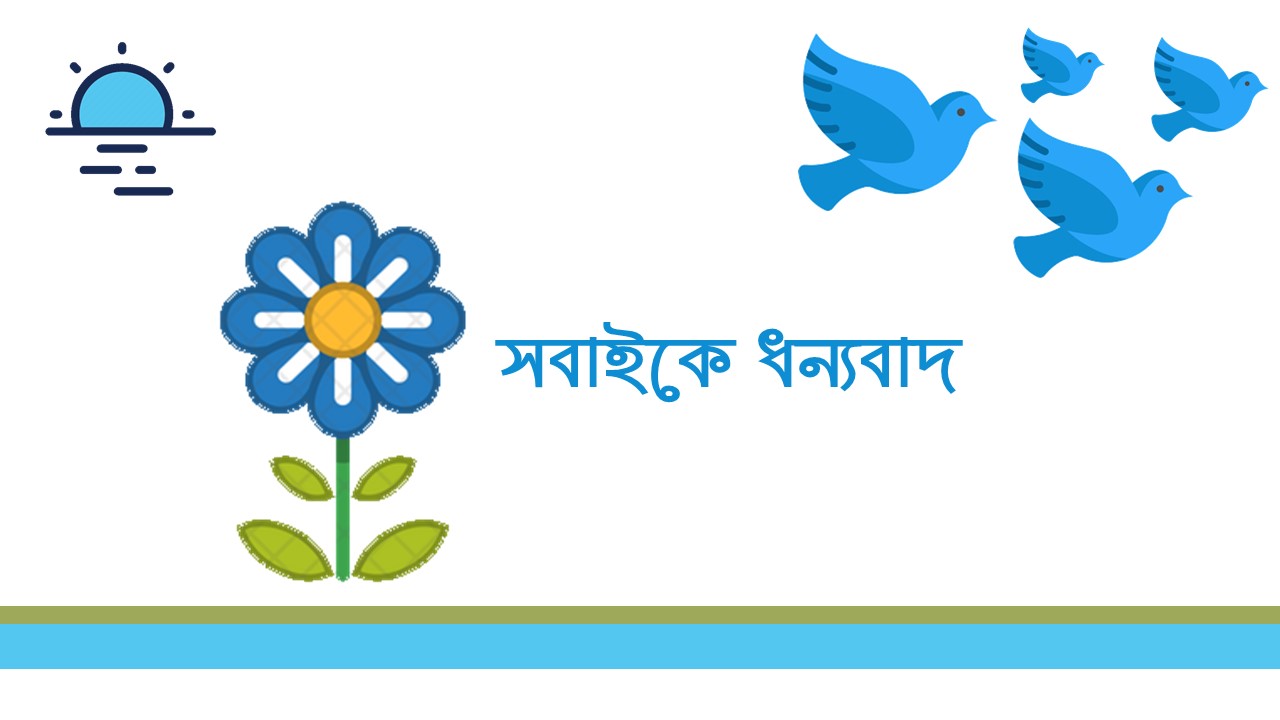